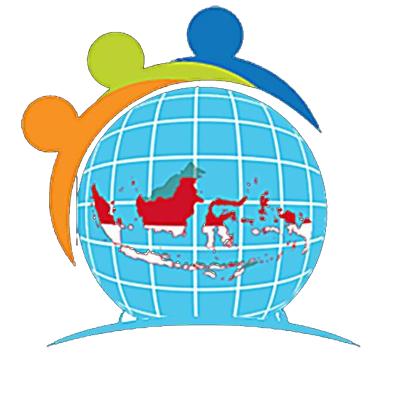 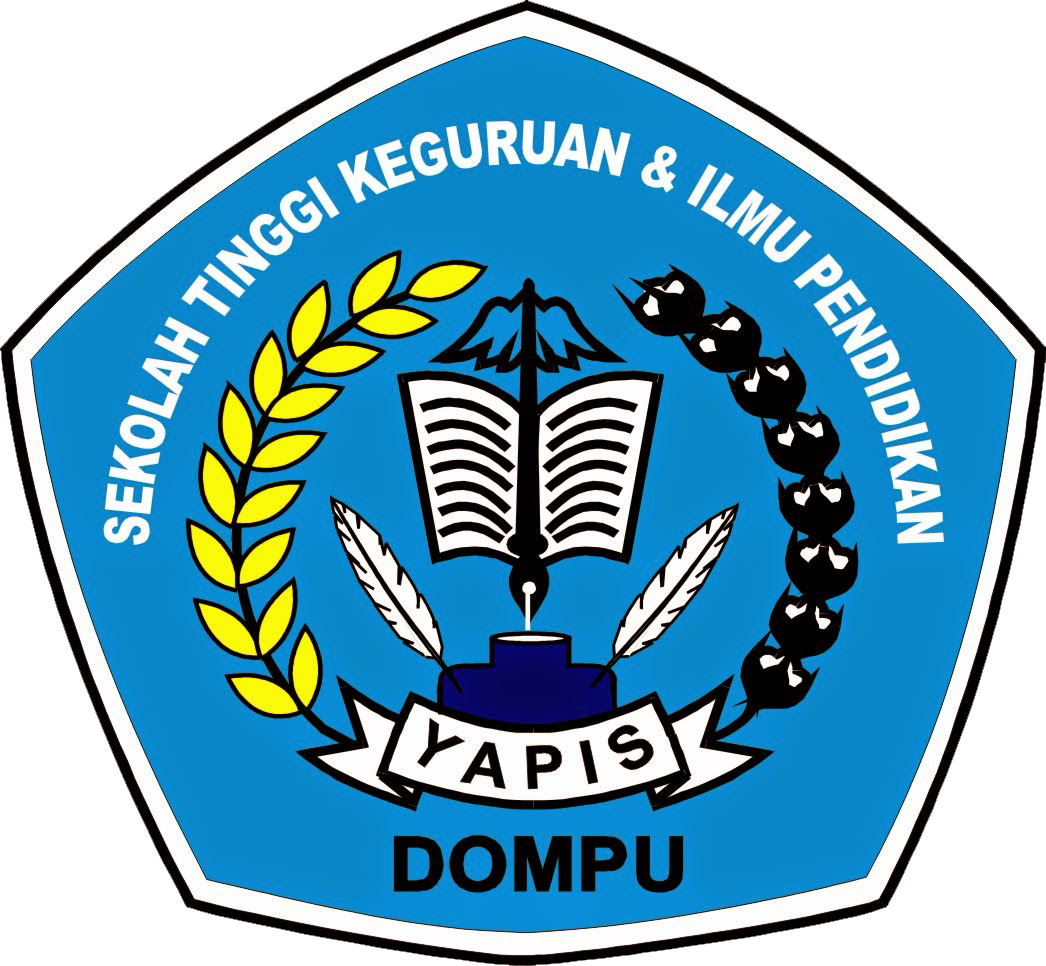 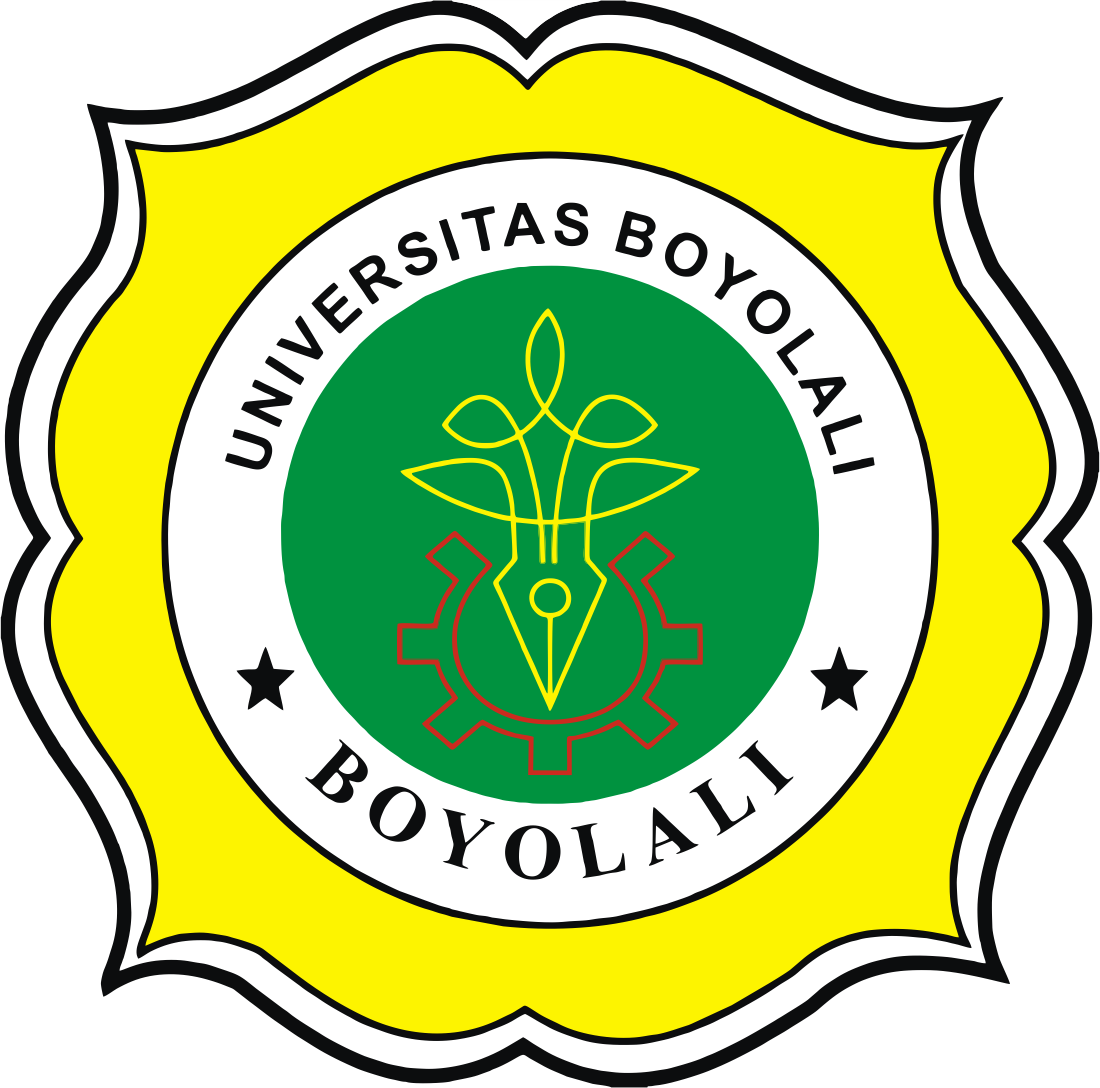 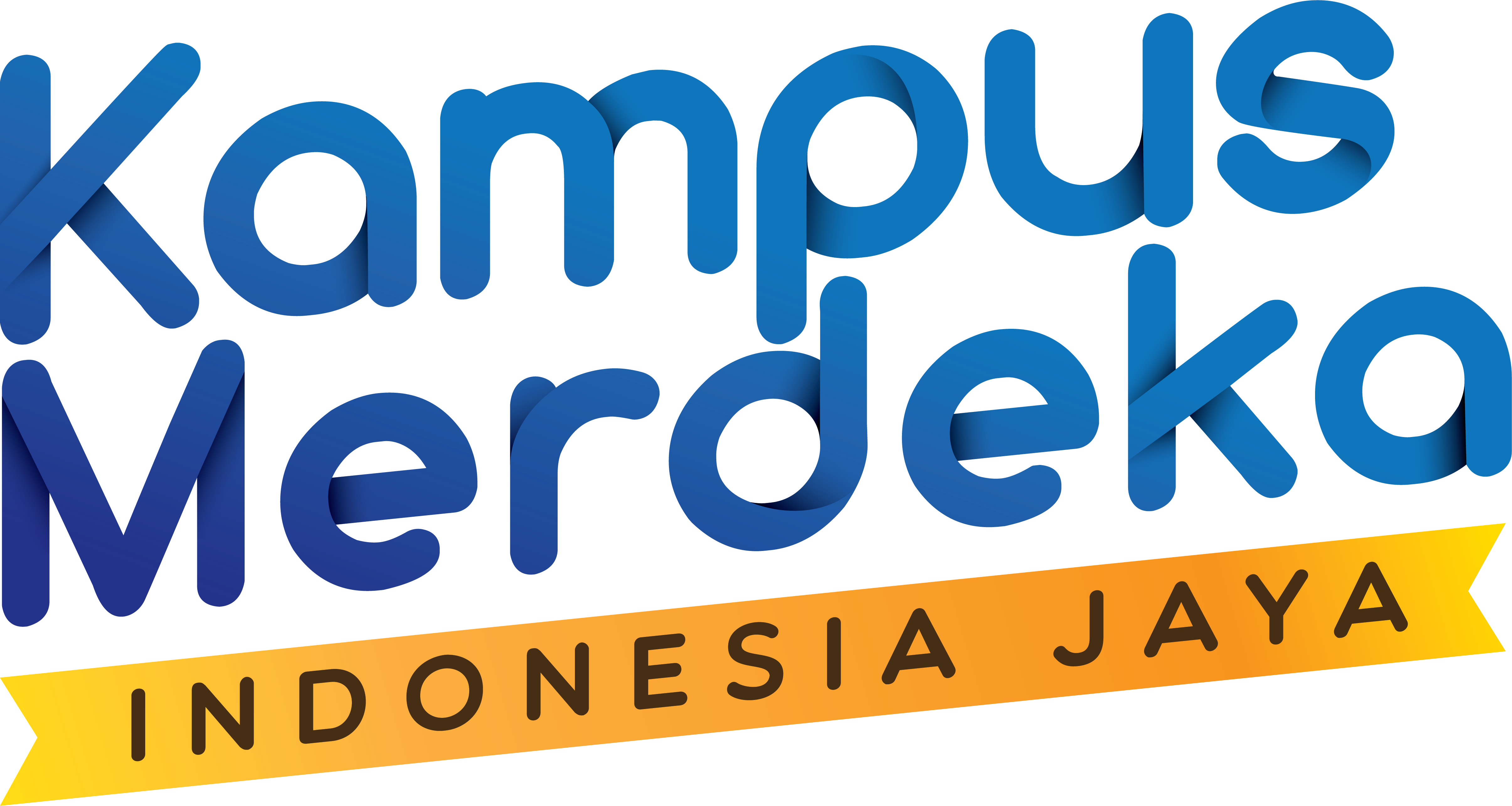 TAG TABLE DAN ATRIBUTNYA
TAG TABLE
Tag table berfungsi untuk membuat sebuah tabel, tag dasarnya
sebagai berikut:
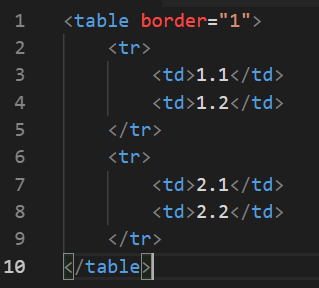 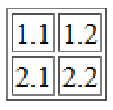 ATRIBUT TABLE - COLSPAN
Colspan (menyatukan 2 kolom atau lebih)
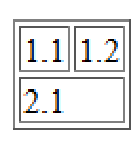 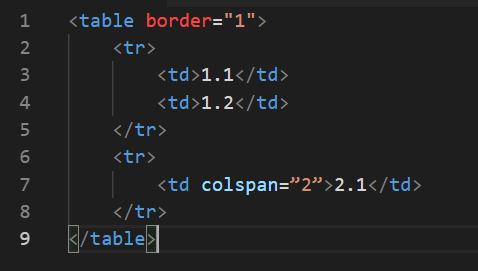 ATRIBUT TABLE - ROWSPAN
Rowspan (menyatukan 2 baris atau lebih)
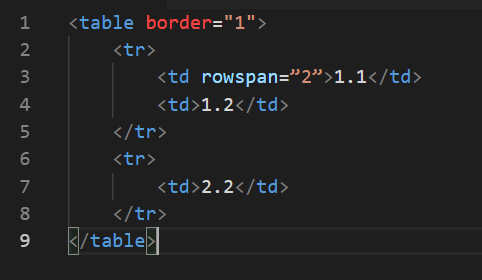 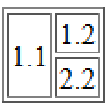 ATRIBUT TABLE